LBSP werkgroep 2
Groen en watergangen

Marco Roos & Helias Udo de Haes
[Speaker Notes: Naturalis / UL]
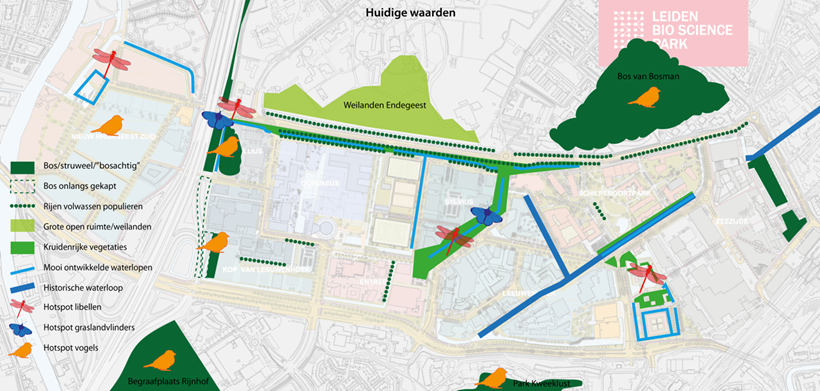 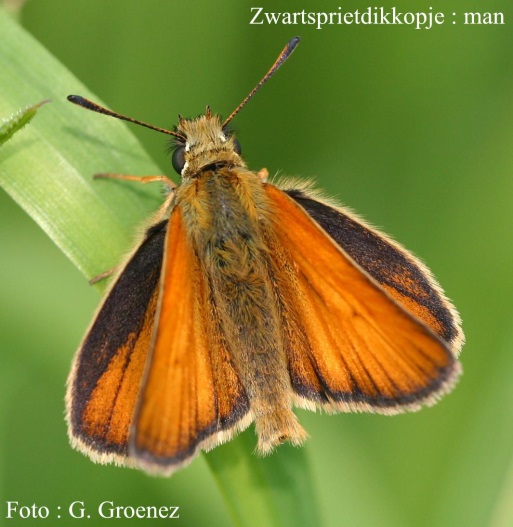 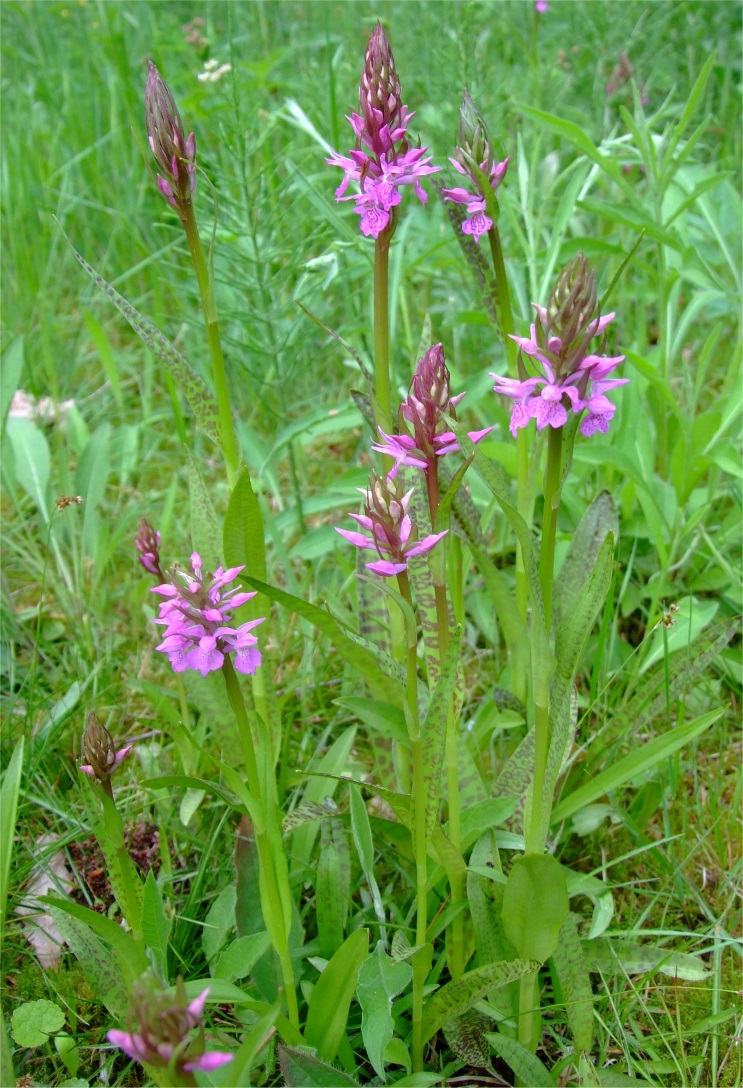 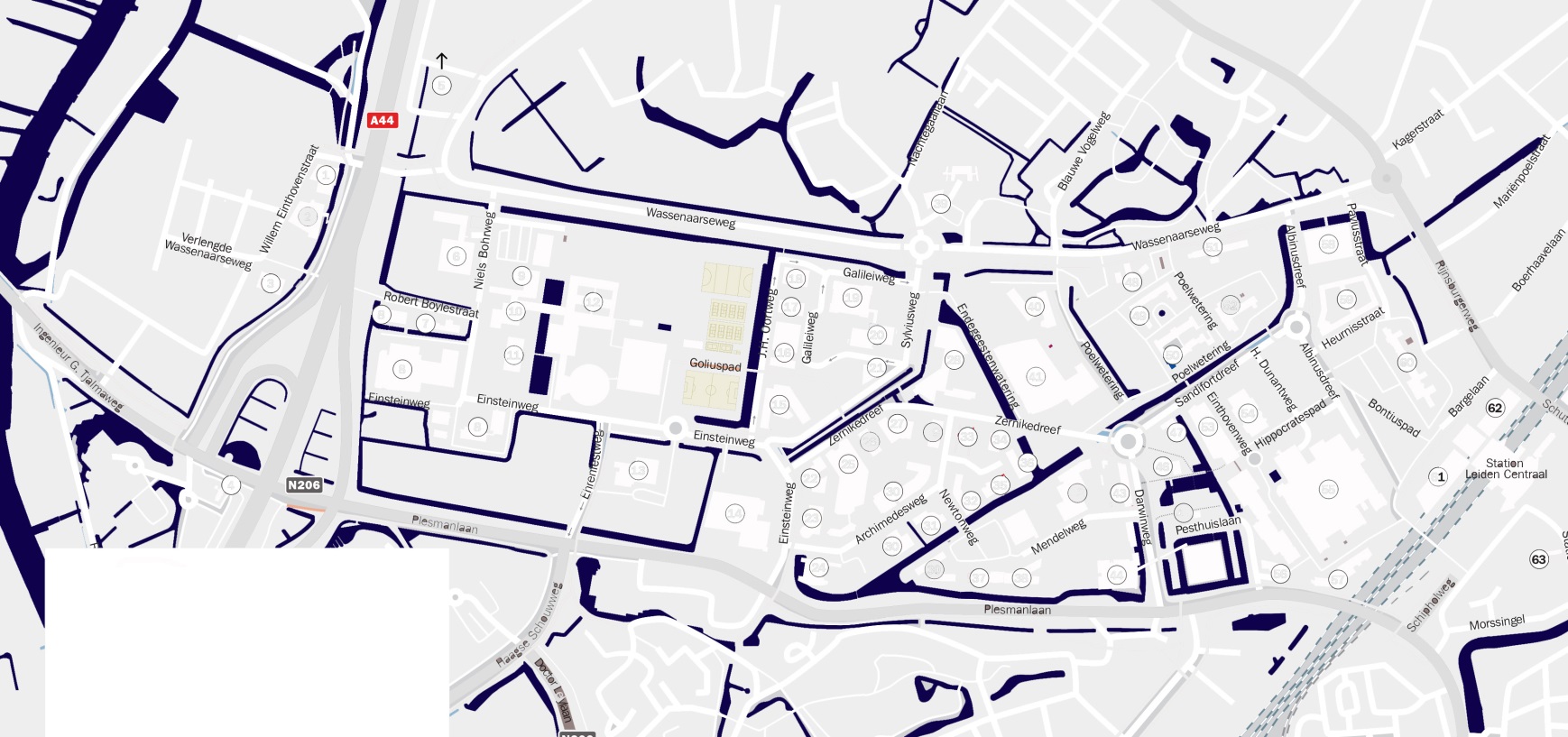 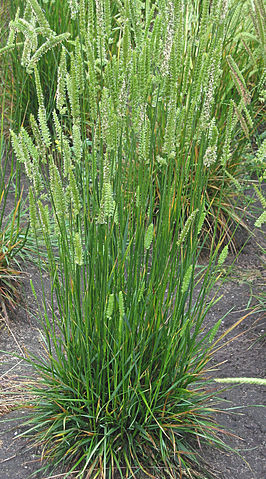 Bestaande kenmerken
Rivierlandschap grenzend aan strandwallen met landgoederen 
Hoge bebouwingsdichtheid (beoogd) 
Verbindingen met aangrenzende groene gebieden
3 landschapstypen: bos, grasland, water
grote lengte aan watergangen en oevers
relatief rijk aan graslandsoorten
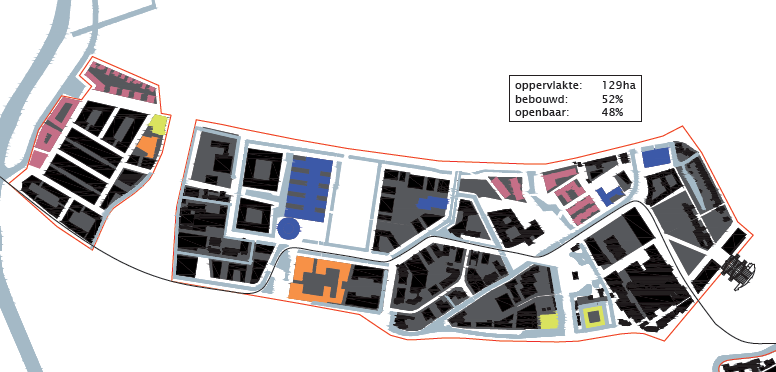 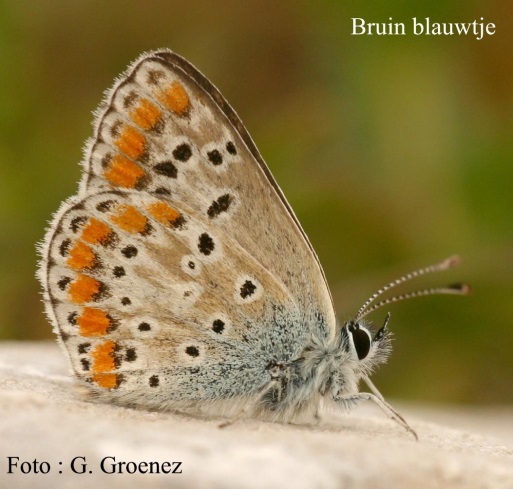 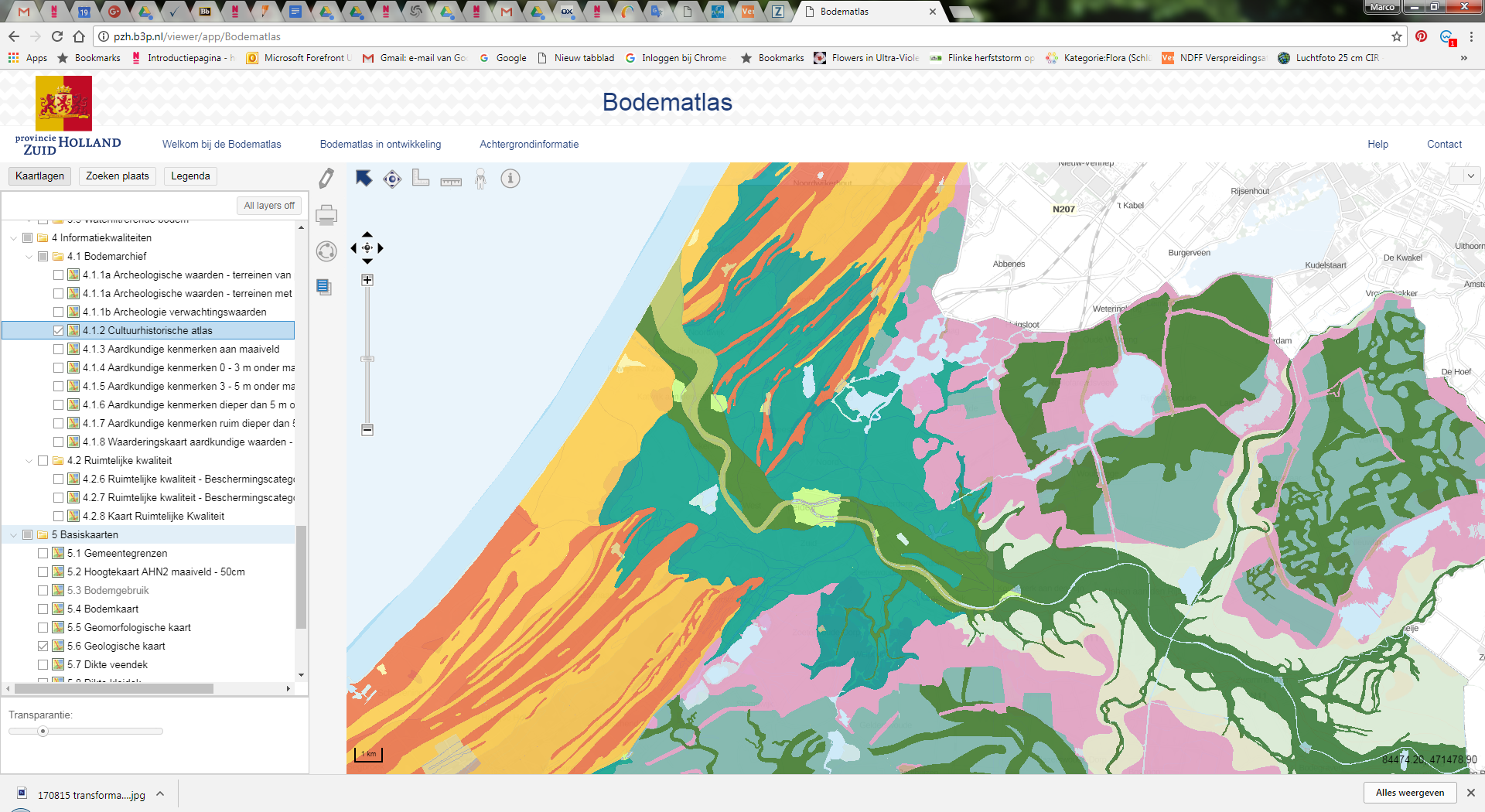 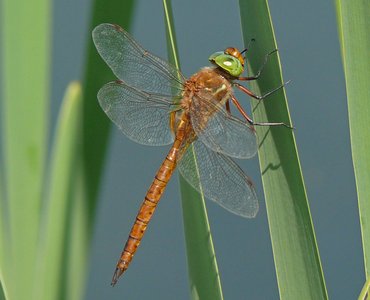 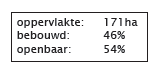 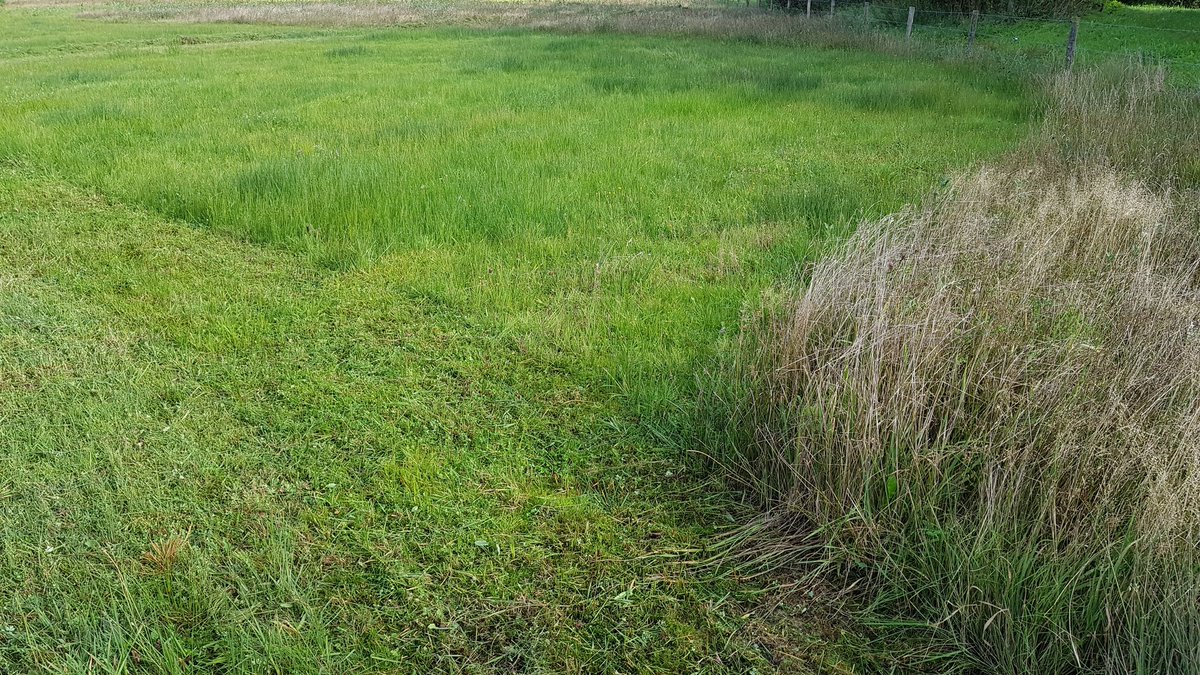 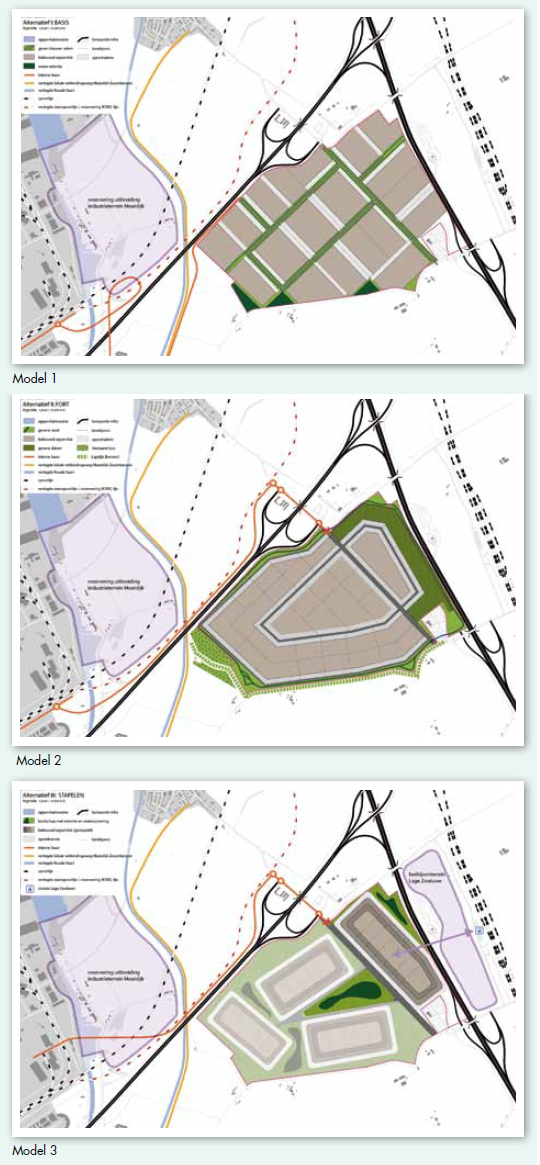 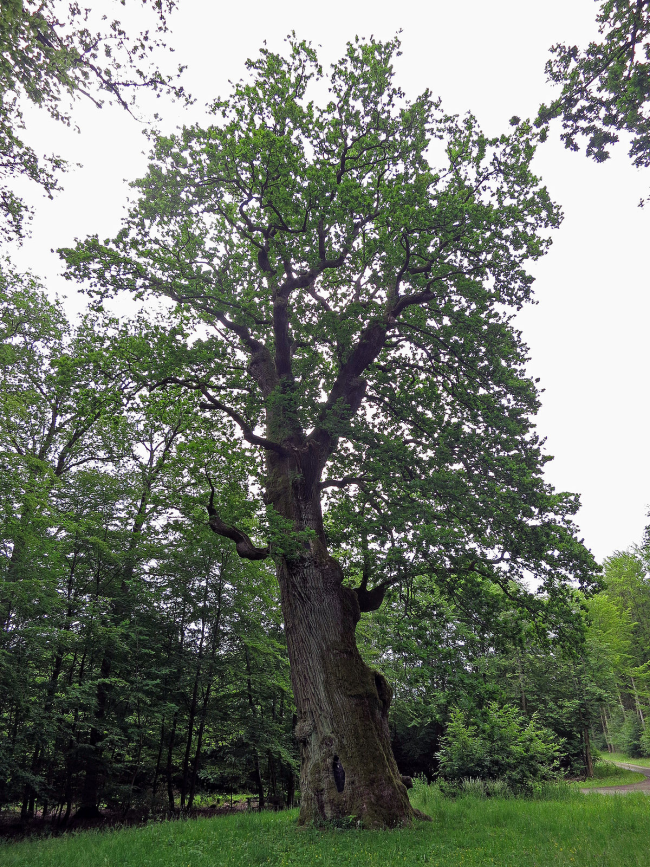 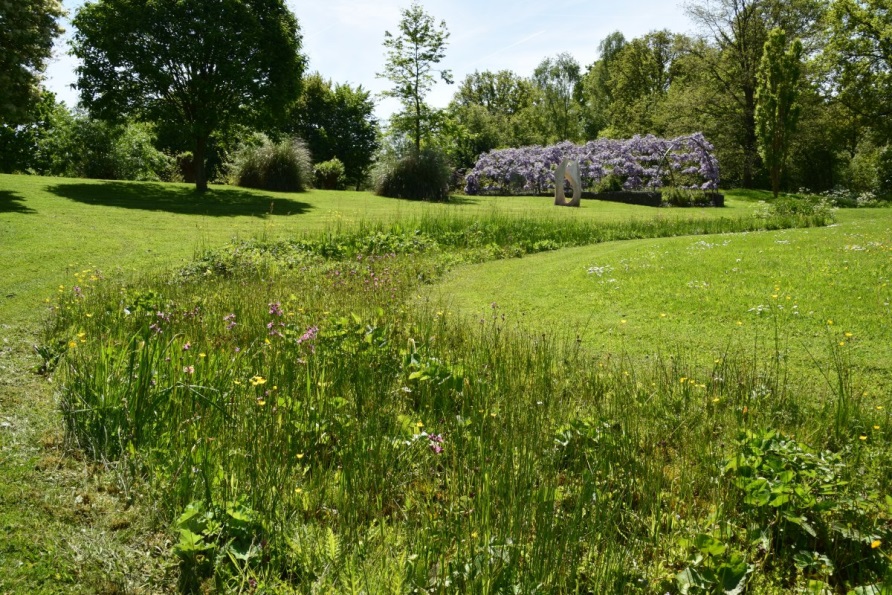 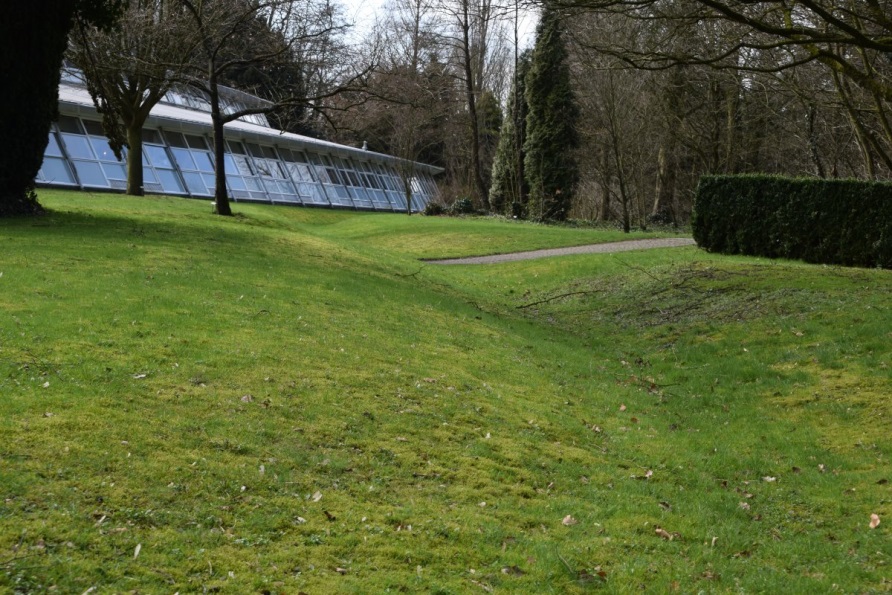 Landschapsvisie
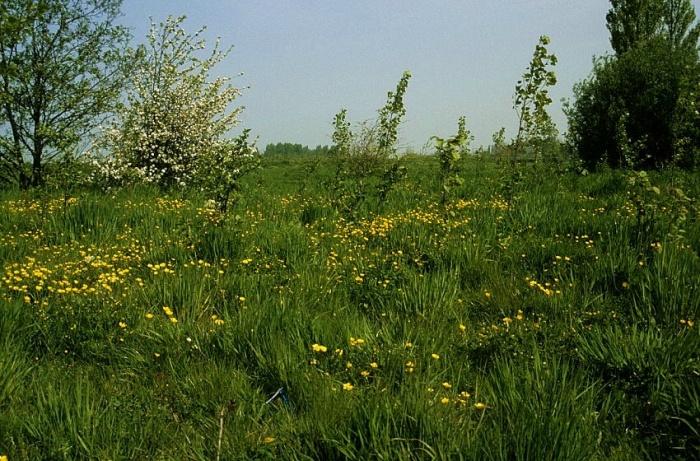 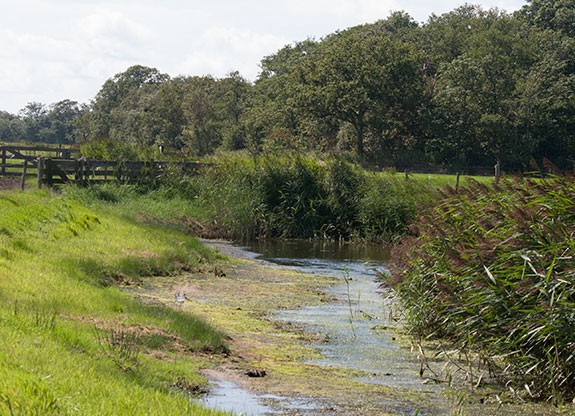 Gebouwen in het landschap
Dynamisch, geen statisch decor
Duurzame waterhuishouding
Netwerk van verbindingen (in het gebied en naar buiten)
Natuurgericht(e) inrichting en beheer
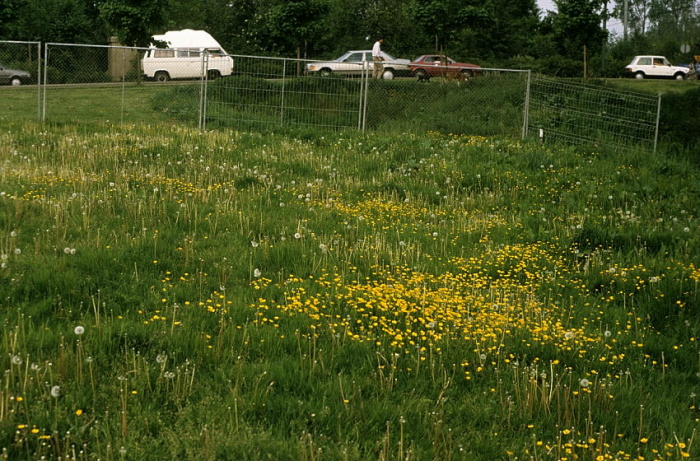 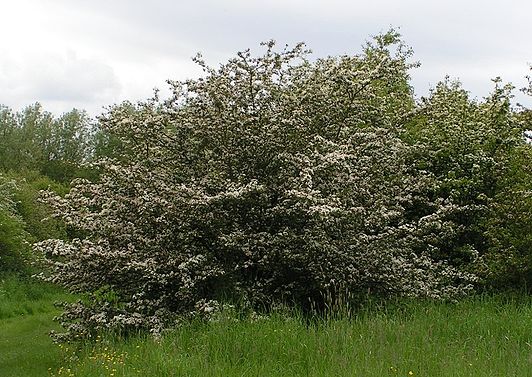 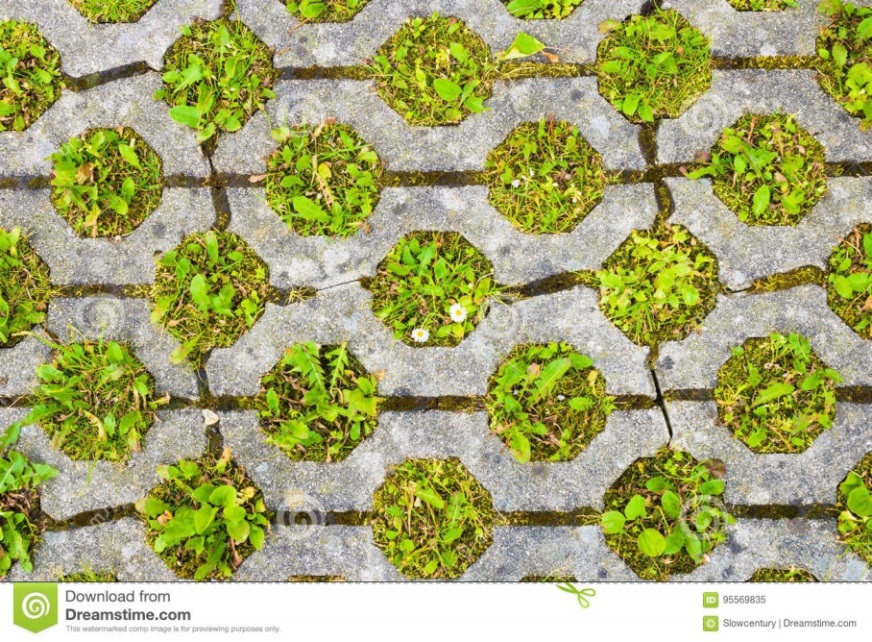 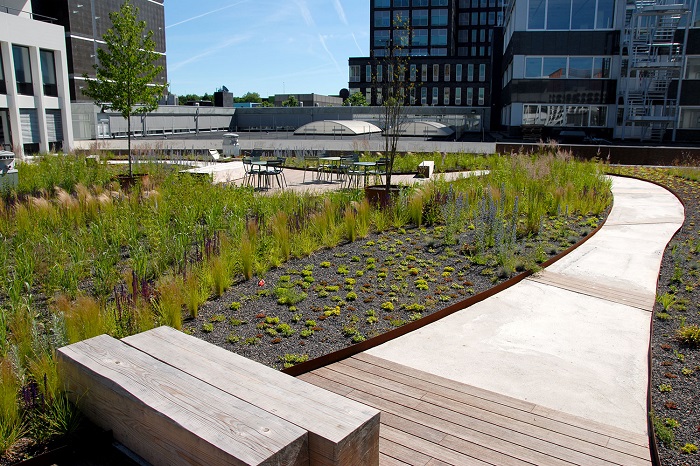 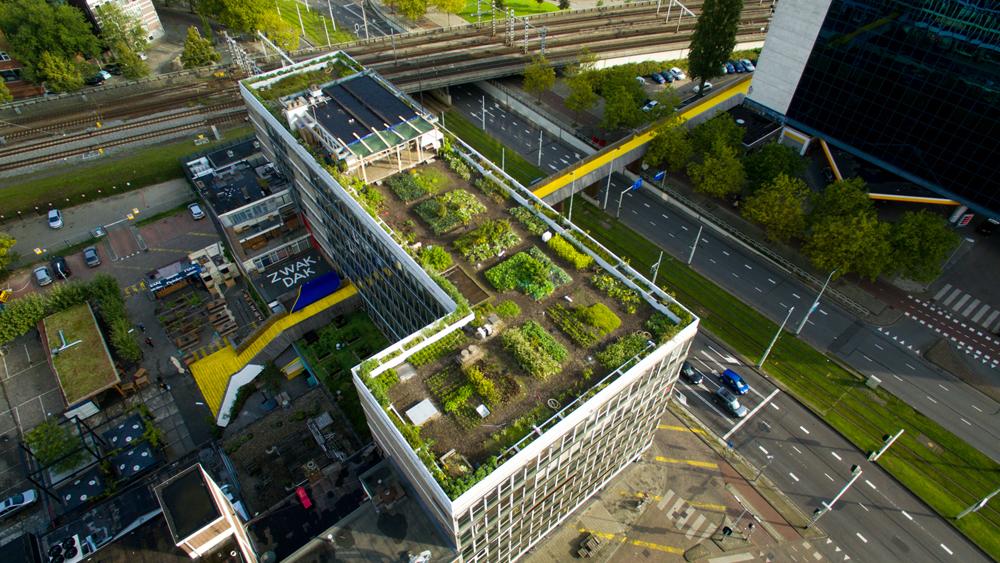 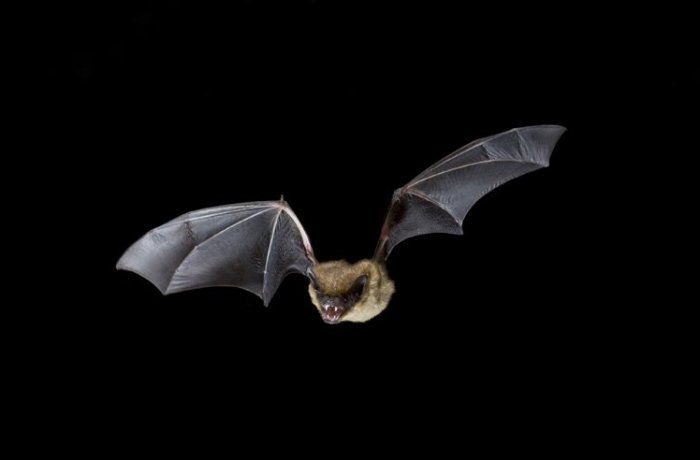 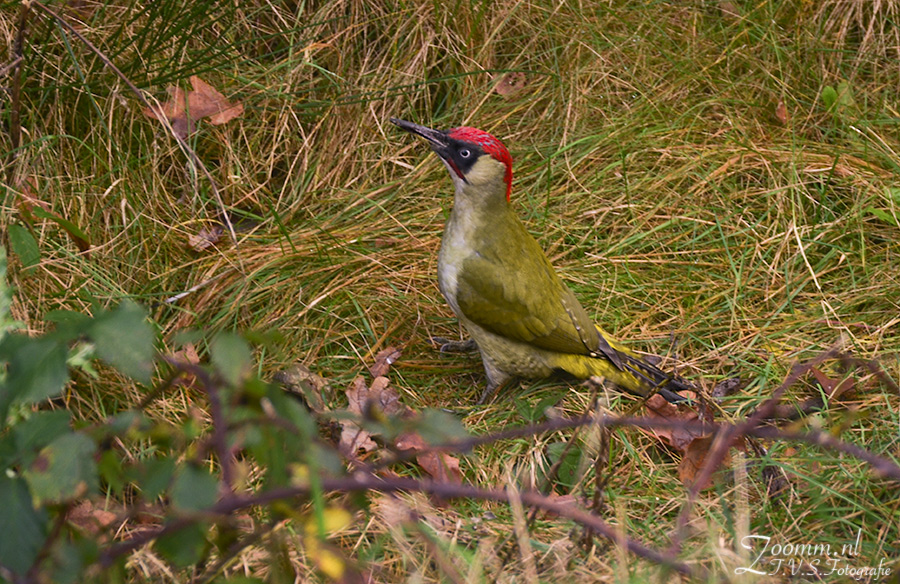 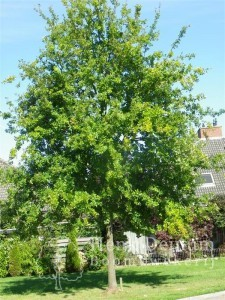 [Speaker Notes: Integratie
4 dimensies – ruimte en tijd; jaarcyclus, levenscyclus, successie – verandering
ontkoppeling van regenwater en riool – natuurlijke afwatering – water opvang en retentie
Leefgebied – 40 broedvogels, en migratie
Vloeiende lijnen, mozaiek met geleidelijke overgangen en overhoekjes, voldoende omvang, natuurvriendelijke oevers met variatie aan breedte, steilte, etc. inhaken op natuurlijke processen]
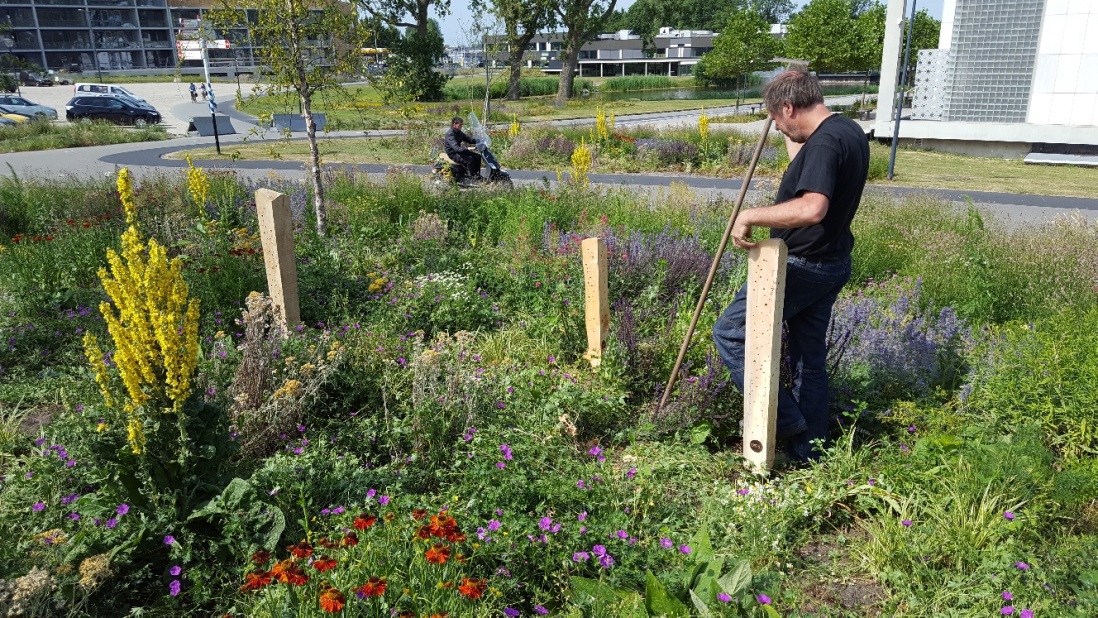 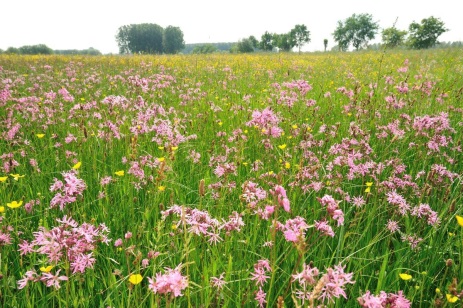 Overkoepelende principes
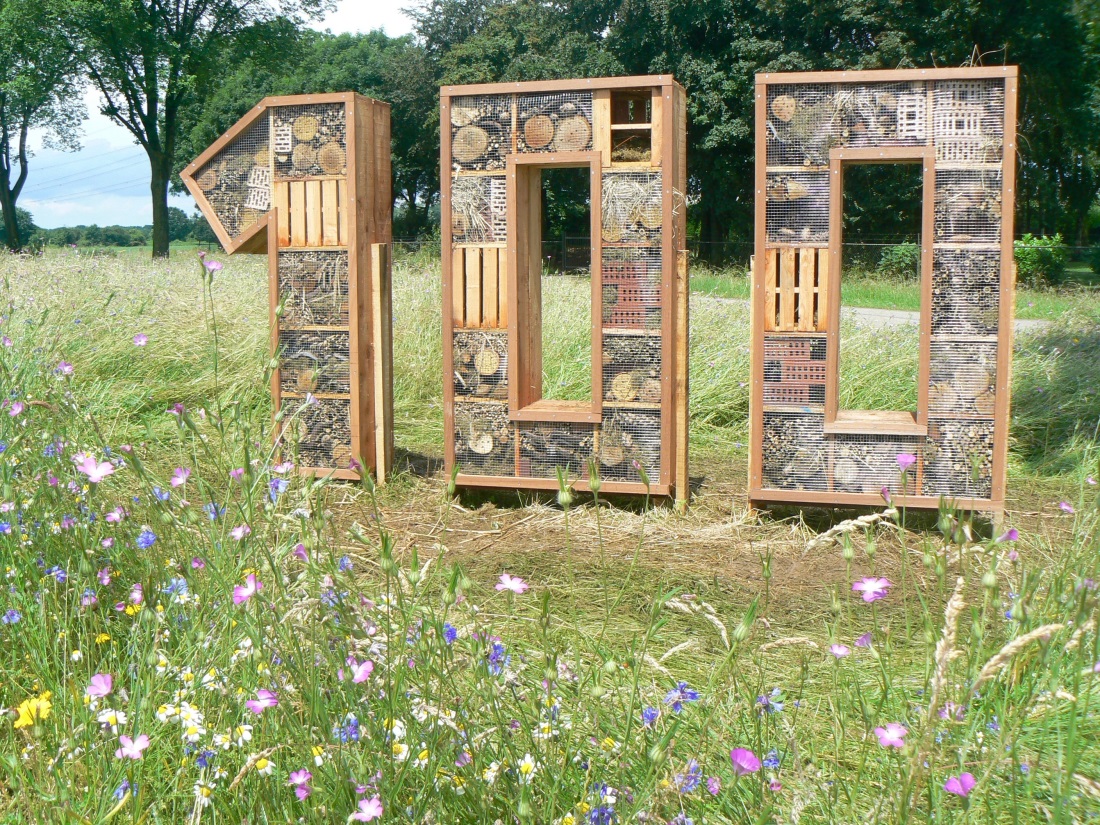 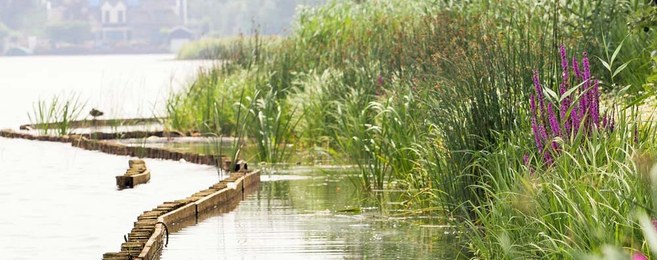 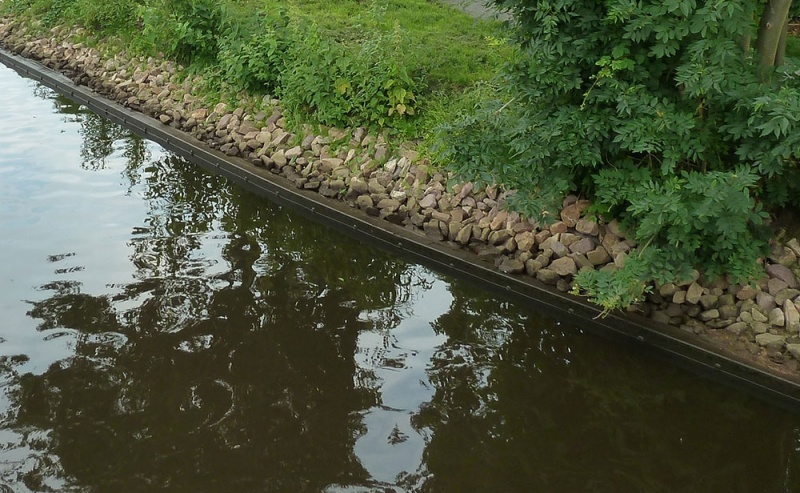 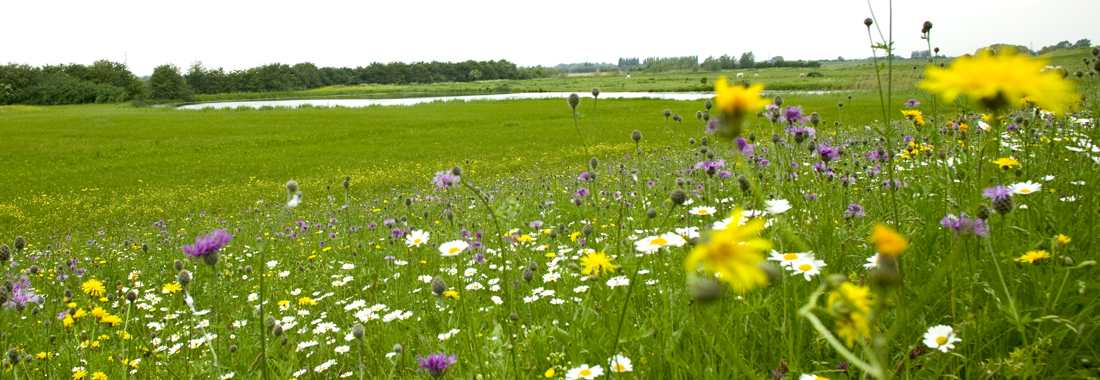 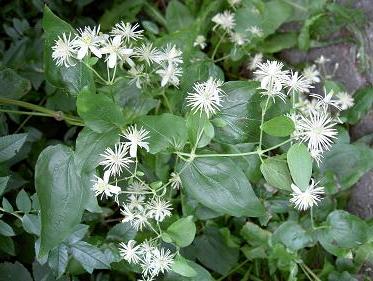 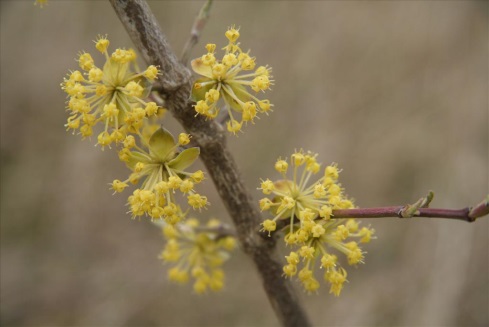 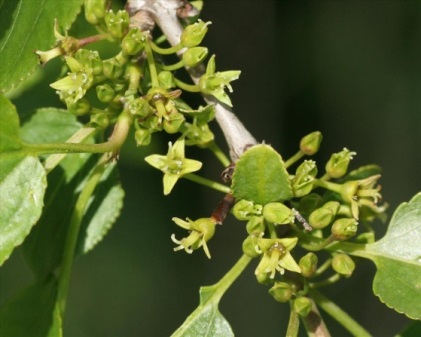 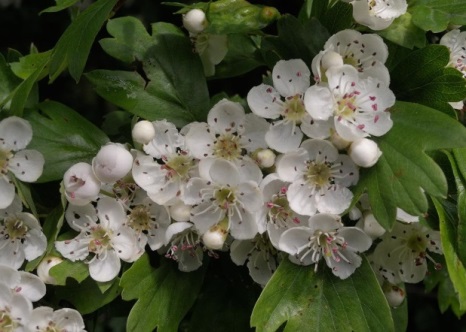 Rijpe bodems behouden en oud hout sparen
Aandacht voor paddenstoelen en bodemfauna
Inheemse soorten, gebiedseigen kruidenvegetaties
Geleidelijke overgangen en veranderingen
Faunafaciliteiten
Verticaal groen
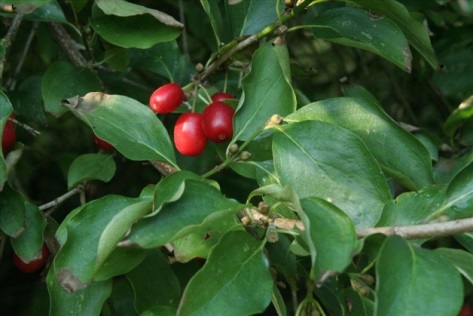 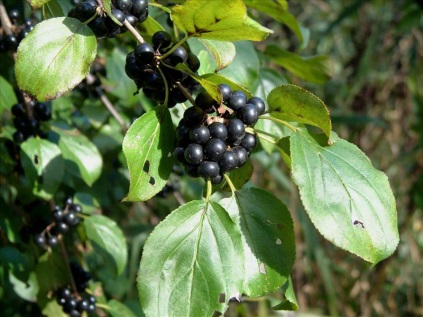 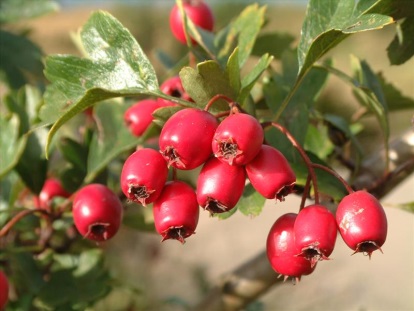 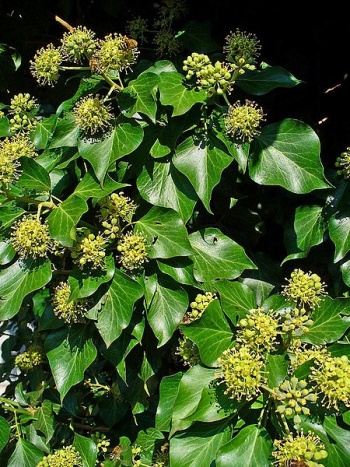 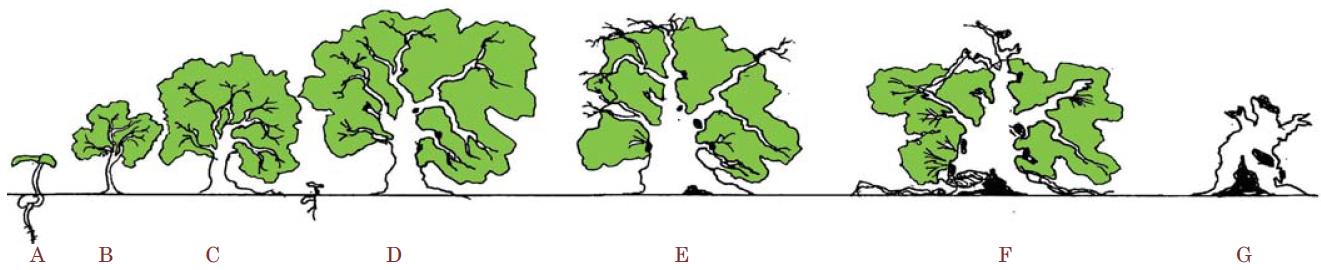 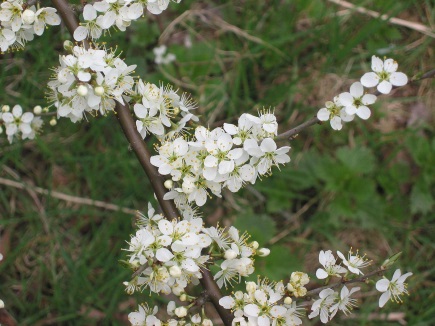 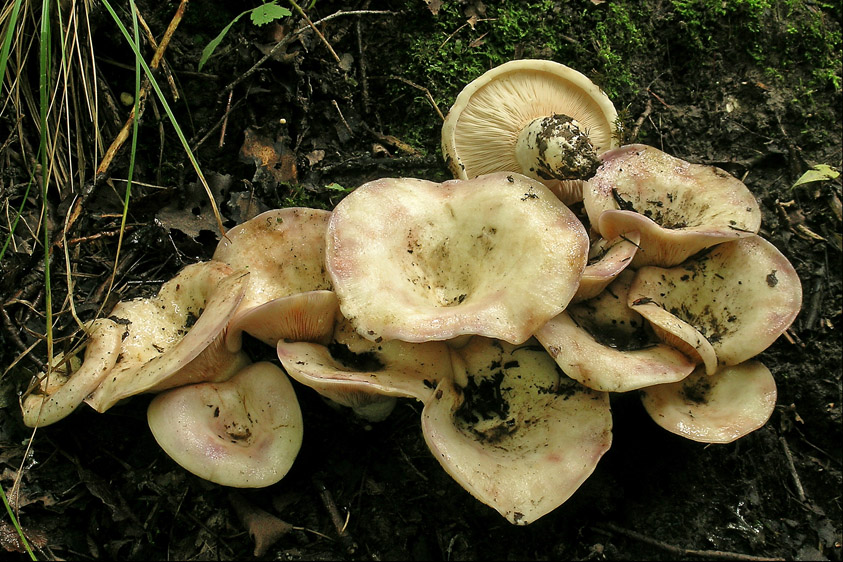 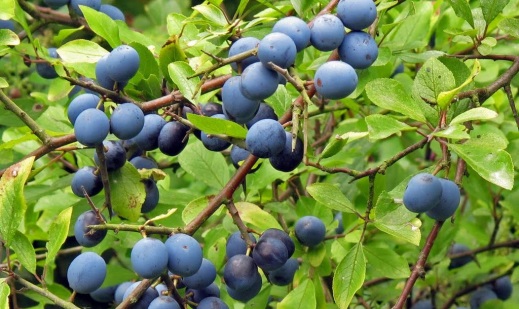 [Speaker Notes: Veterane bomen – heel belangrijk voor dieren en paddestoelen
Rijpe bodems: bodemstructuur, bodemsuccessie – rijk bodemleven – m.n. ook mycorrhyza’s
Inheemse soorten – knooppunt in netwerk ecologische interacties en spin off voor biodiversiteit
In ruimte en tijd: sinusmaaien, snoeien (breuksnoeien als benadering van natuurlijke windschade), gefaseerde boomkap, etc.
insectenhotels, nestkasten, slaapplaatsen, etc. …
Link naar Natuurinclusieve gebouwen]
Snellius
Reservaat
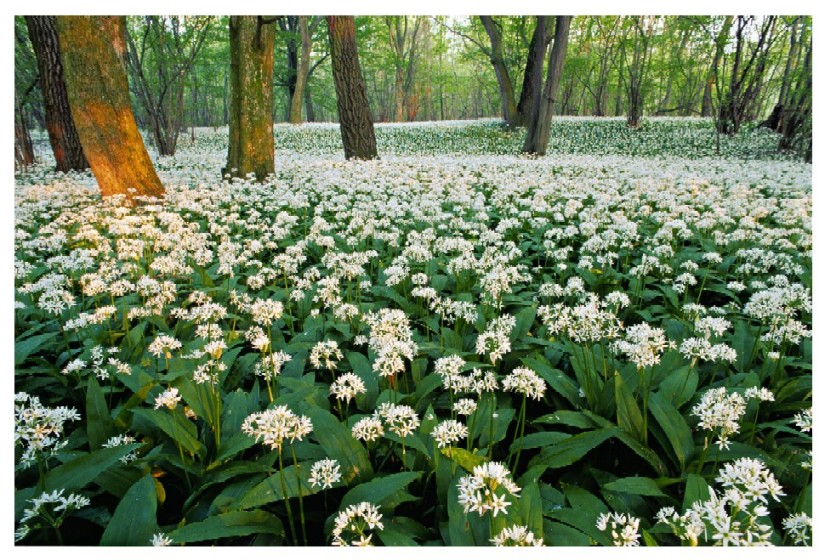 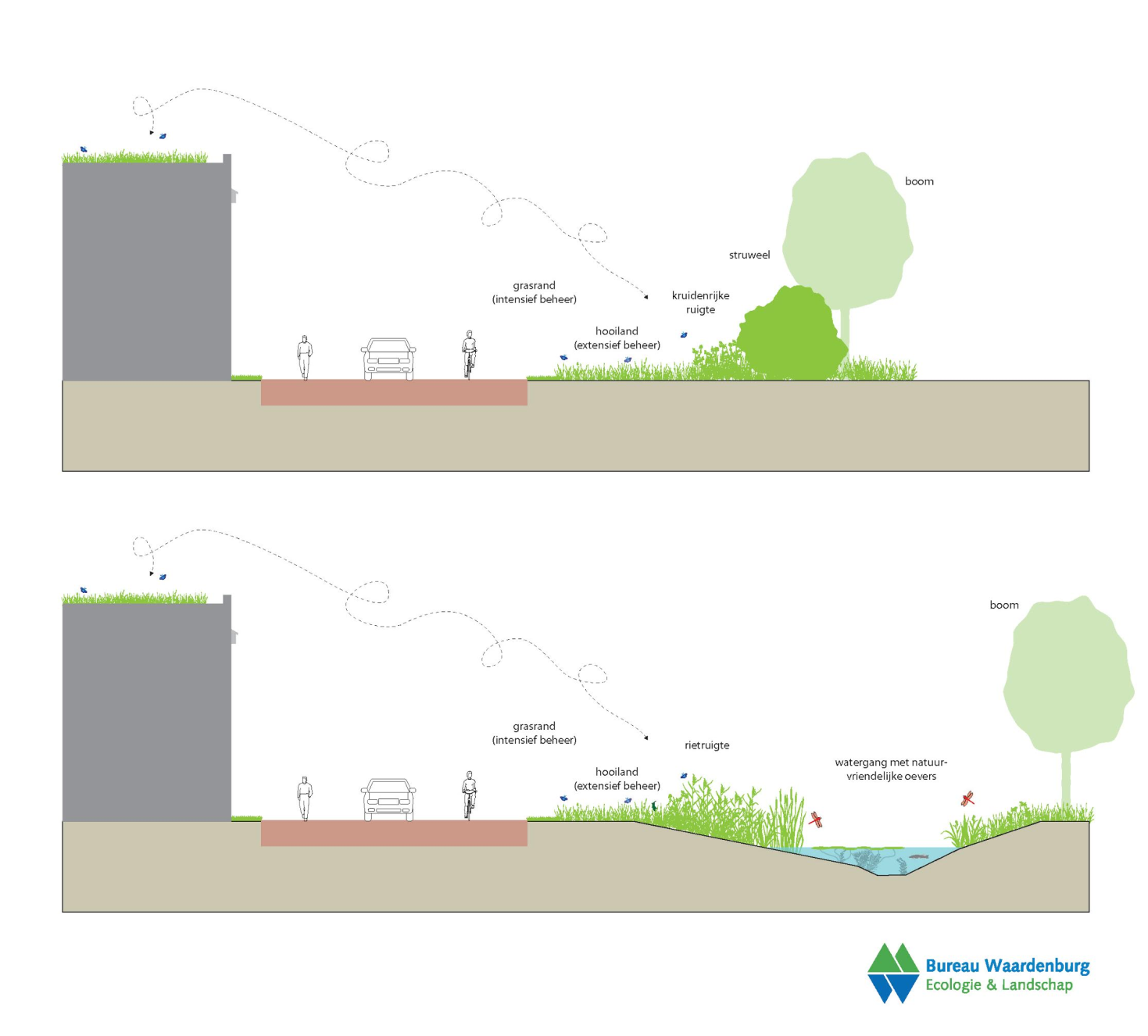 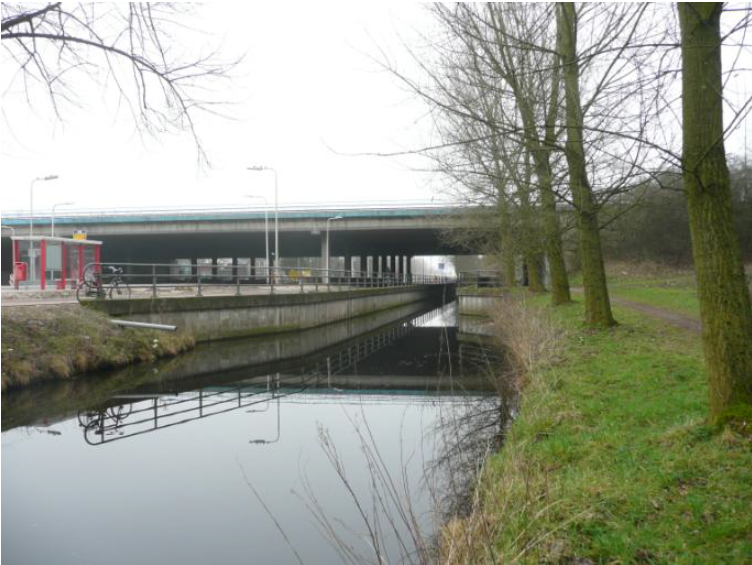 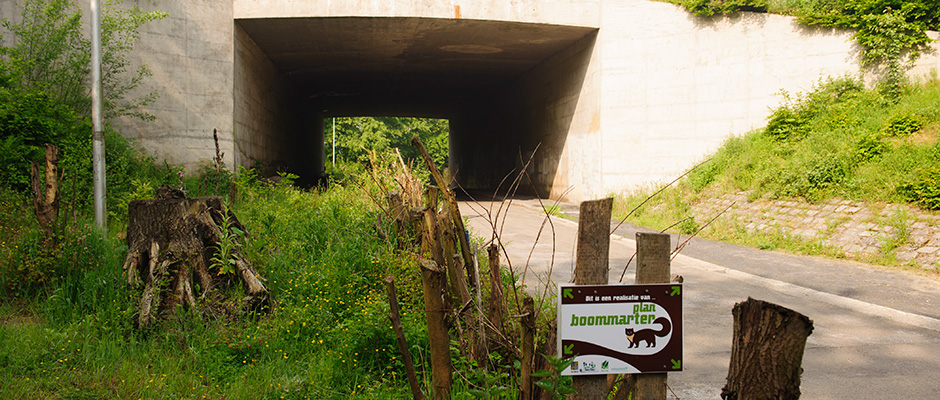 Visiekaart
Visiekaart
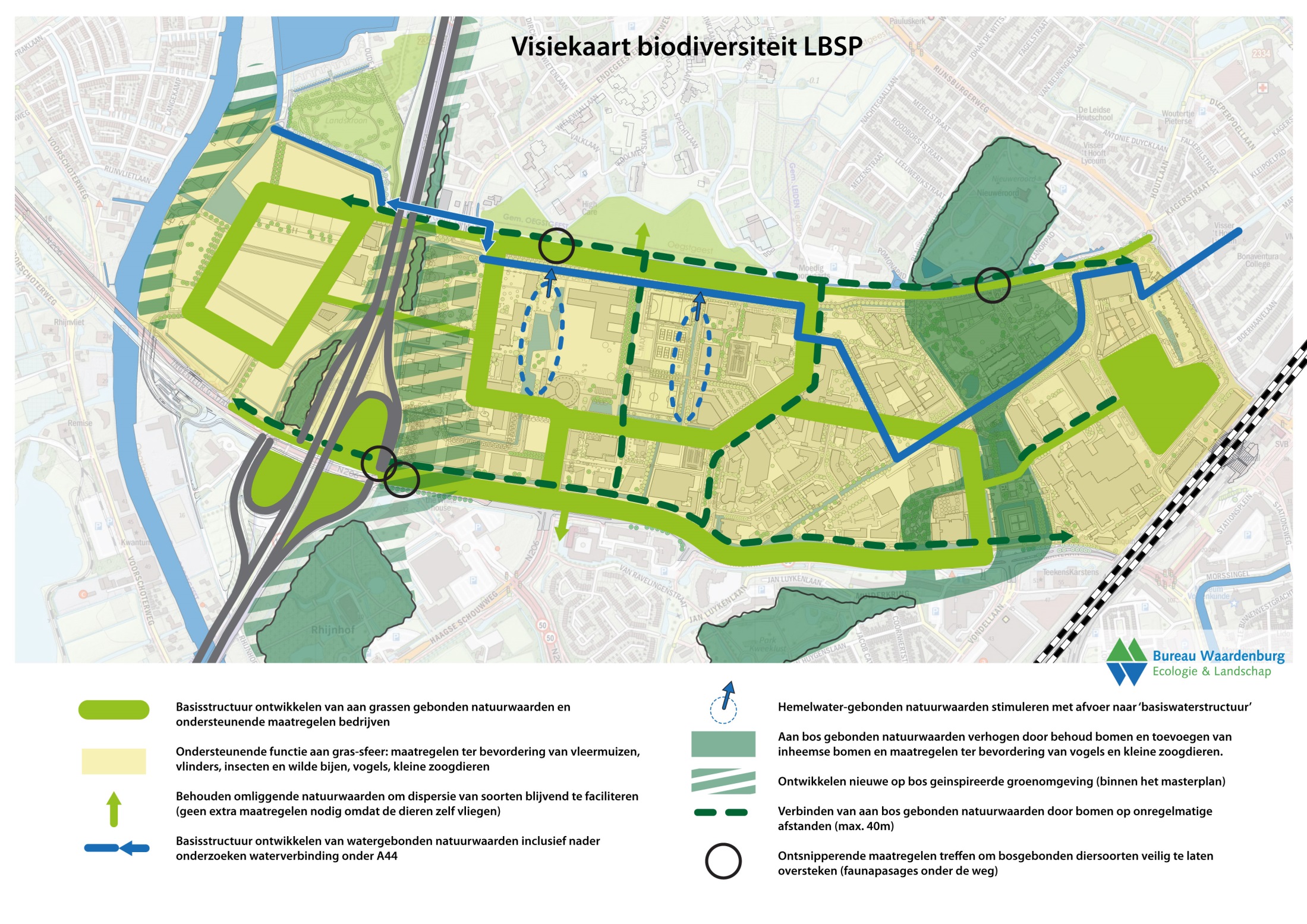 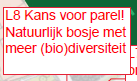 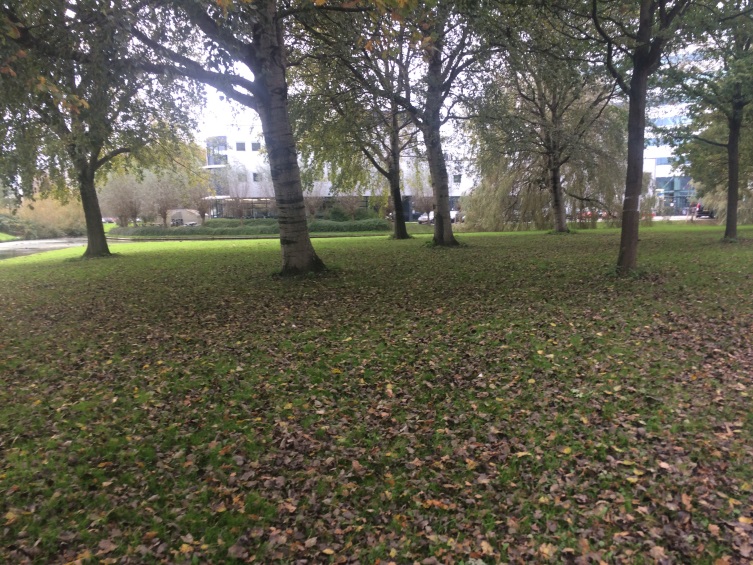 Te creëren  passage en open waterverbinding
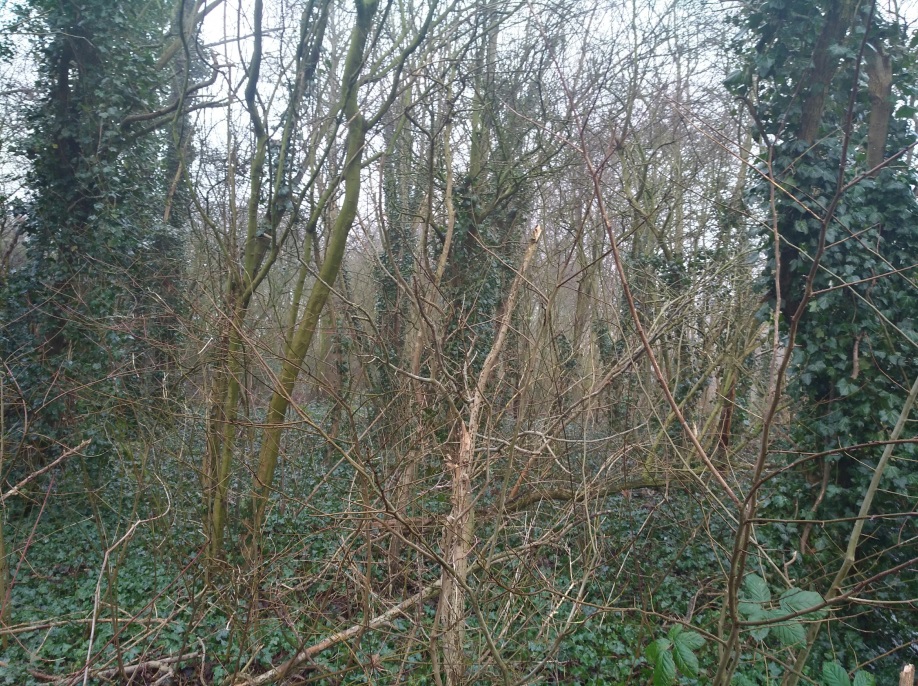 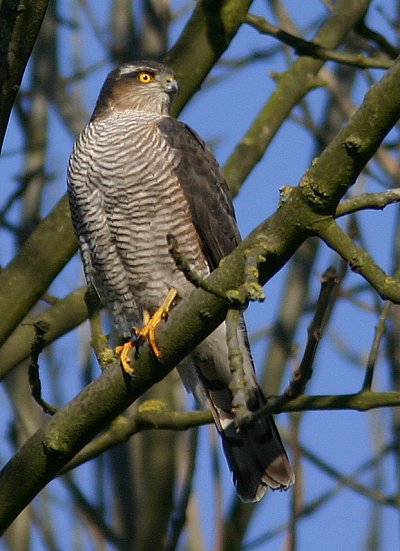 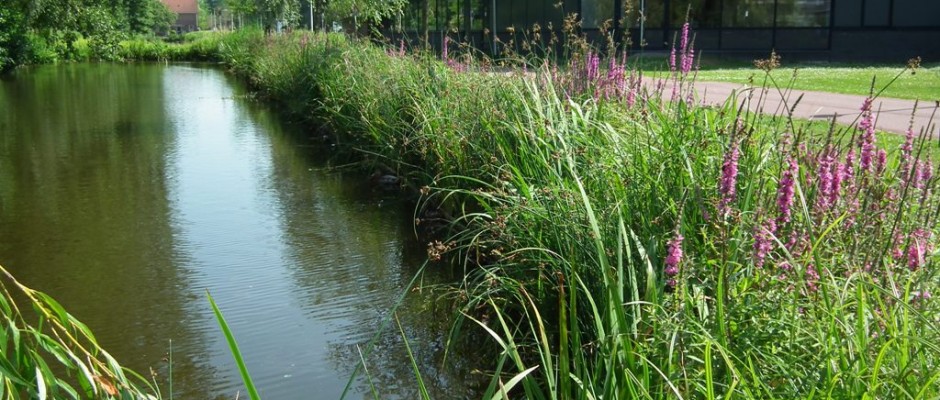 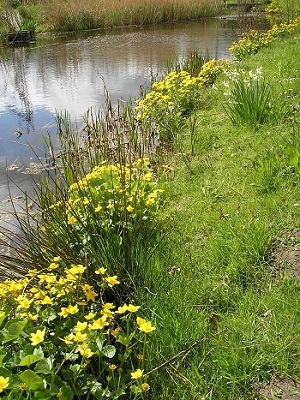 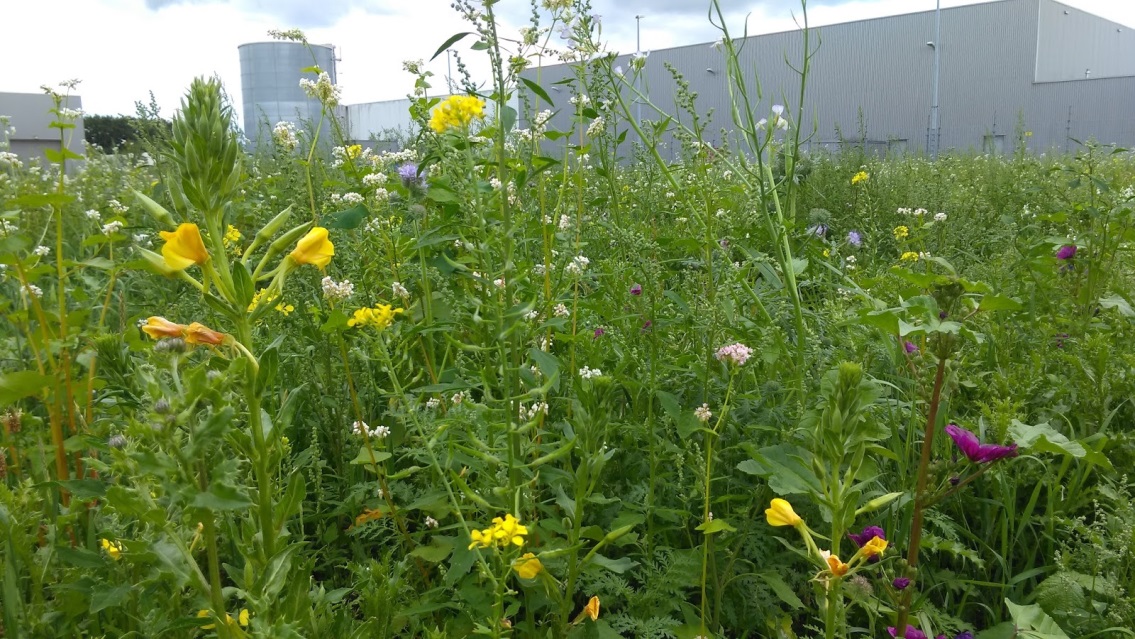 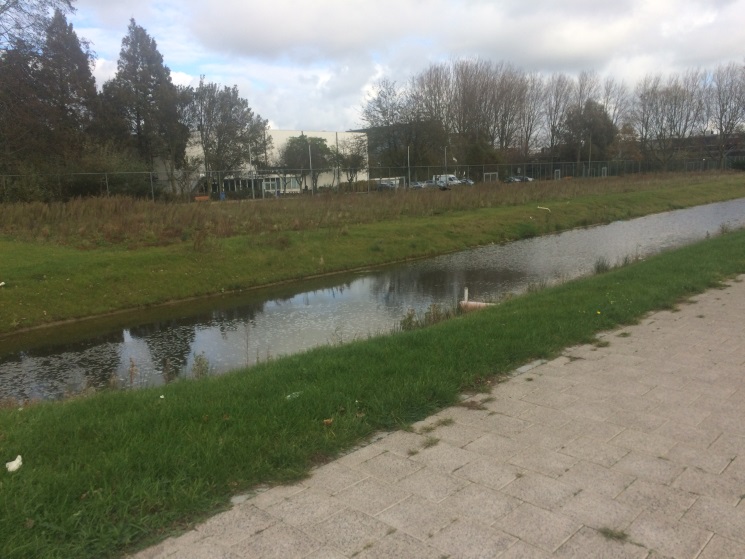 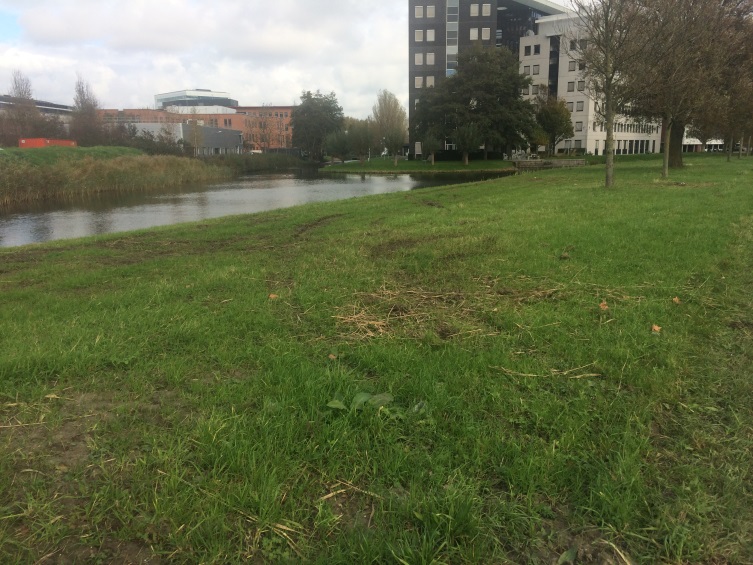 Recent watergang aangelegd. Oevers te steil,  nog te verflauwen
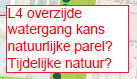 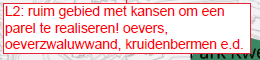